Modern Persian Literature in Iran-I and Primary Persian Grammar-IISession 2019-2023Semester: 2nd MajorCourse Code: 102
Instructor: Dr. Sara Bukhari
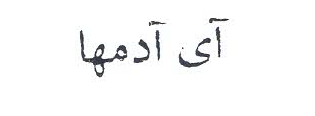 ای لوگو
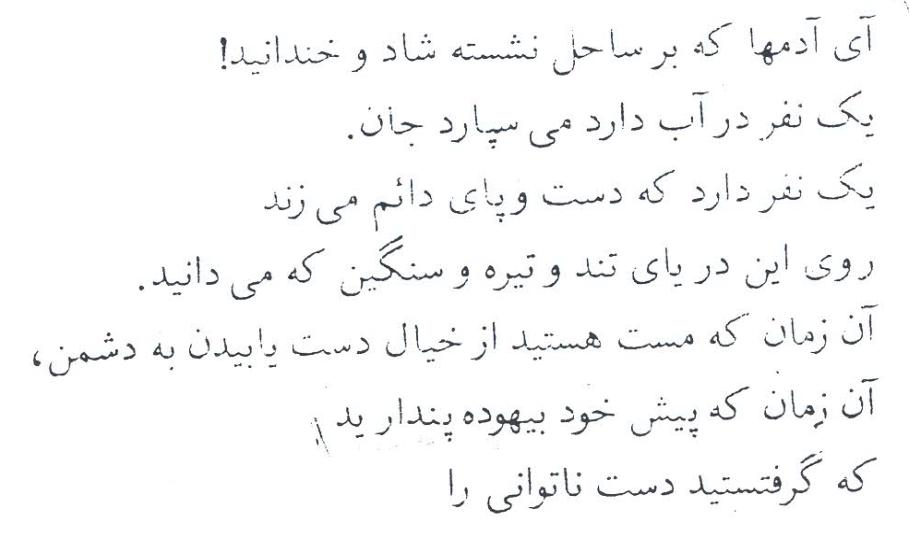 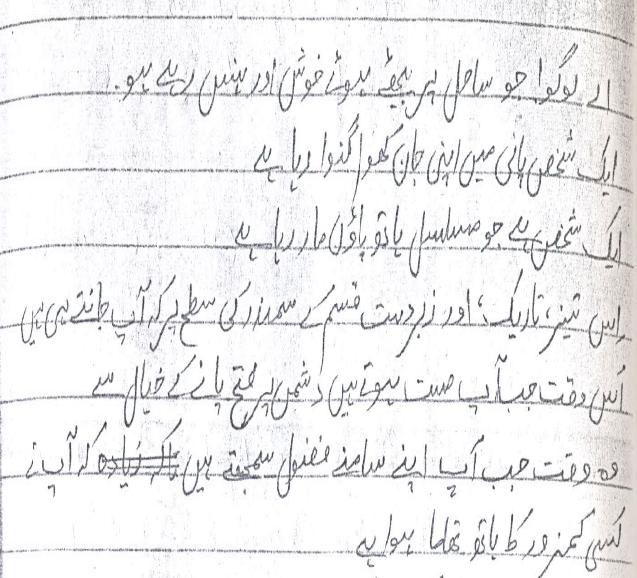 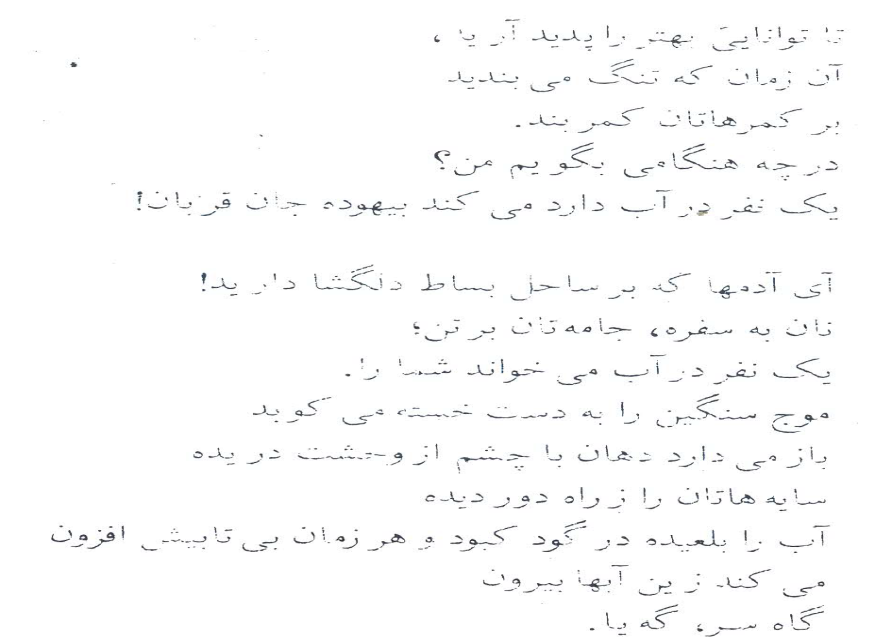 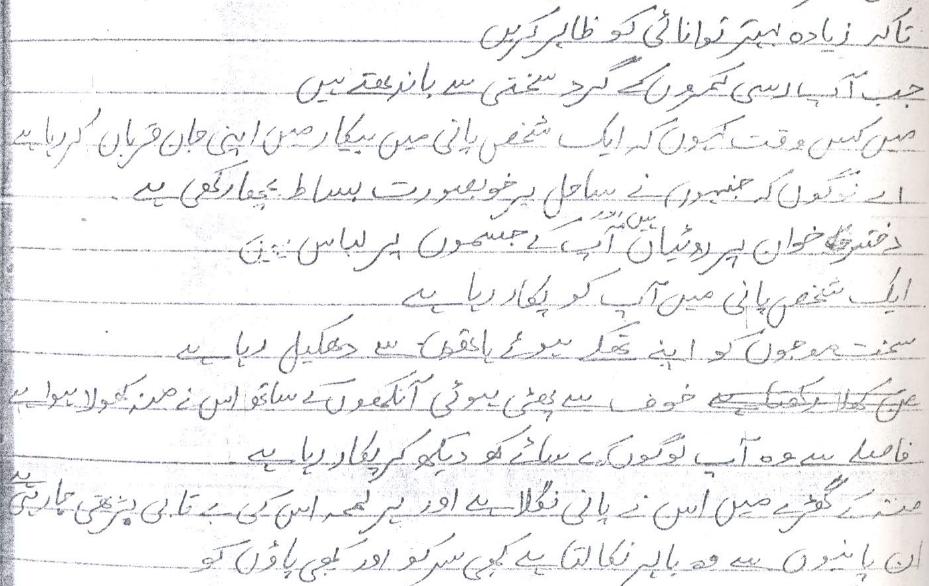 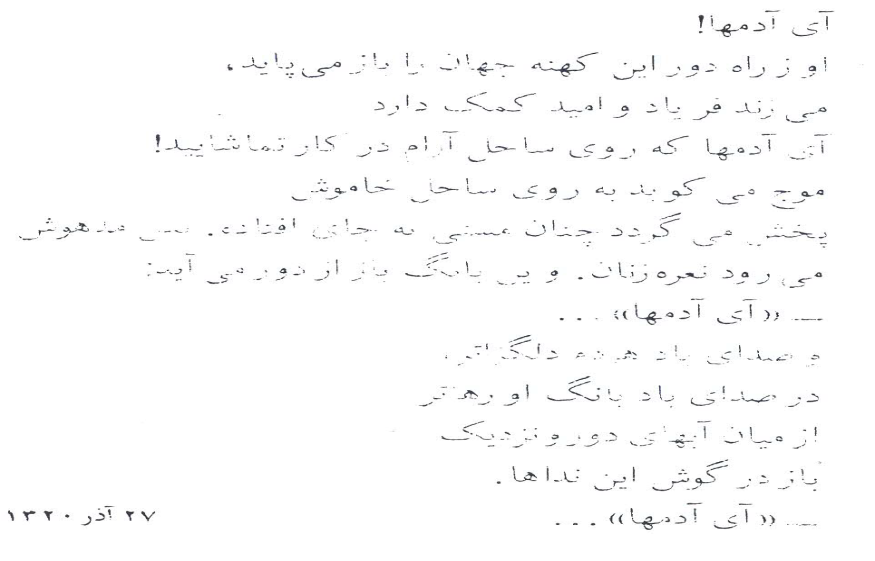 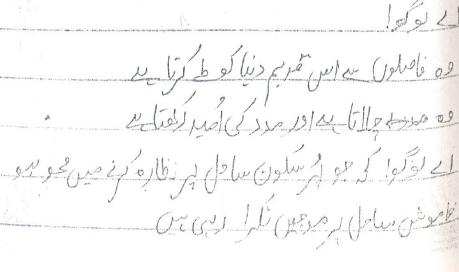 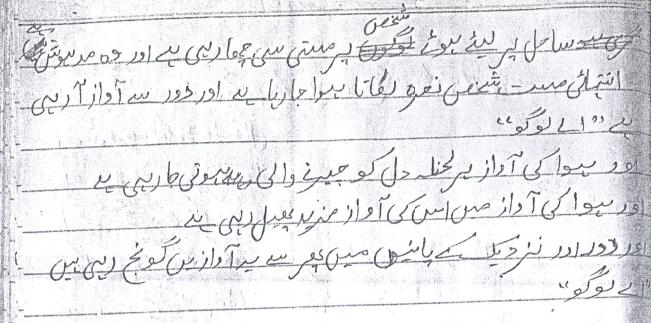